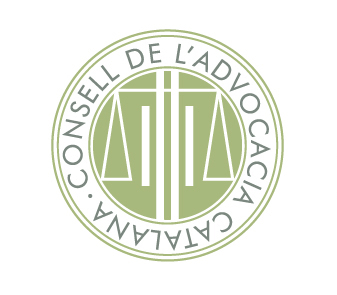 PROJECTE MEDIACIÓ I INFÀNCIA
La mediació com a mesura de protecció d’infants i adolescents en situació de desemparament 

				
					Barcelona, 26 de FEBRER 2021.
Marc legal de referència
La Llei 14/2010, del 27 de maig, dels drets i les oportunitats en la infància i l’adolescència estableix:
Article 39
 Els poders públics, a fi de garantir el dret dels infants i els adolescents a relacionar-se amb llurs famílies, han de fixar procediments específics de mediació familiar. El sistema de mediació també ha d’incloure els conflictes que afecten els infants i els adolescents en l’àmbit familiar.
Objectiu del projecte
La mediació pot esdevenir una eina molt adequada de protecció de l’infant i l’adolescent en determinades situacions conflictives que es donen en les situacions de desprotecció i en els procediments de desemparament.
Supòsits d’aplicació- 1: Abans del procediment de desemparament
Supòsit: Incorporar la mediació en el període de informació prèvia a l’expedient de desemparament
Finalitat: Pactar amb els progenitors la incorporació de mesures que puguin evitar la declaració de desemparament.
Per què? Els acords resultants de processos de mediació tenen un alt més grau de compliment, al ser el resultat dels processos de consens i reflexió interna propis de la mediació.
Manteniment de la potestat administrativa, en tant que l'òrgan competent, mitjançant el compliment dels acords resultants de la mediació, pot decidir  efectuar la declaració de desemparament o finalitzar l'expedient.
Supòsits d’aplicació- 2.1 : Una vegada declarat el desemparament
Supòsit: “Si per l’oposició dels progenitors, o dels titulars de la tutela o de la guarda, o per l’existència de qualsevol altre impediment greu, s’obstaculitza o s’impossibilita l’execució de les mesures de protecció acordades, l’òrgan competent ha de sol·licitar a l’autoritat judicial que correspongui segons la Llei orgànica del poder judicial les mesures necessàries per fer-les efectives”
Finalitat: Incorporar processos de mediació per obtenir  el  compliment voluntari de les mesures de protecció ja acordades
Per què? Amb la finalitat d’evitar la violència que implícitament comporta el compliment forçós de les mesures i el corresponent perjudici que la situació viscuda pugui representar pel menor.
Supòsits d’aplicació- 2.2 : Una vegada declarat el desemparament
Supòsit: Situacions on la família extensa assumeix la guarda del menor. Conflictivitat en situacions amb visites amb  progenitors i en general en la relació entre els progenitors i la família extensa acollidora.
Finalitat: Incorporar processos de mediació per obtenir  el  compliment voluntari de les mesures de protecció ja acordades, facilitant la relació entre els i les menors, els progenitors i la família extensa.
Per què? Amb la finalitat de mantenir els vincles familiars dels menors, tant amb els progenitors com amb la família extensa.
Supòsits d’aplicació- 2.3 : Conflictivitat en els centres d’acollida.
Supòsits de conflictivitat en situacions amb visites amb  progenitors.
Finalitat: Incorporar processos de mediació per obtenir  el  compliment voluntari de les mesures de protecció ja acordades, facilitant la relació entre els i les menors i  els progenitors.
Per què? Amb la finalitat de mantenir els vincles familiars dels menors, i la convivència pacífica en els centres.
Supòsits d’aplicació- 2.4 : Conflictivitat en els centres d’acollida.
Supòsits de Incompliment dels deures de convivència en el centre per part dels menors.
Finalitat: Incorporar processos de mediació per obtenir  la convivència pacífica en els centres, col·laborar en la formació i creixement personal dels i de les  menors. 
Per què? Amb la finalitat d’aconseguir que la declaració de desemparament permeti l’evitació dels riscos que l’han provocat i el creixement personal dels menors.
Supòsits d’aplicació: Exclusió.
La mediació no serà una eina valida per afrontar qualsevol situació que suposi un perill per l’infant o adolescent o que de forma imminent atempti contra la integritat física o psíquica de l’infant o adolescent que facin necessària una intervenció urgent per part de l’Administració.
La participació dels i de les menors i les famílies
Informe d’avaluació del sistema de protecció a la infància i adolescència presentat per la DGAIA (18/12/2020): una de les conclusions que s’extreuen és la mancança del sistema de protecció en quan a la participació i consideració de les opinions de nens, nenes i famílies en els seus processos.
La mediació pot suposar una eina que promou la participació de nens i nenes i famílies en els procediments del sistema de protecció i ajuda a posar en valor les opinions de nens i nenes i famílies en aquells aspectes que afecten les seves vides.
Proposta de treball
Establiment de calendari de posada en marxa  de prova pilot per fases respecte dels diferents supòsits indicats.
Redacció dels protocols de funcionament.
Establiment dels indicadors per valorar la positivitat de l’experiència.
Decisió d’ampliar de forma general la incorporació de la mediació, i instar, si s’escau, modificacions legals.